VMP 930 lecture 20a
Order Ascaridia
Toxocara canis and Toxocara cati
Order ASCARIDIDA (Ascarids)
Adult worms in small intestine are large! 
mouth surrounded by 3 fleshy lips
Host-specific, adult stage
Toxocara canis  in dogs
Toxocara cati in cats
Ascaris suum  in pigs
Parascaris in horses
Baylisascaris in raccoons
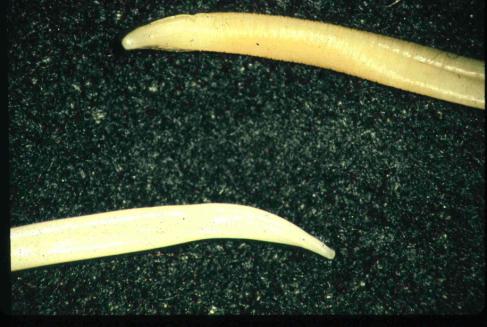 Order ASCARIDIDA (Ascarids)
Eggs are thick-walled (highly resistant), distinctive, contain a single cell.  Can persist in soil for years!
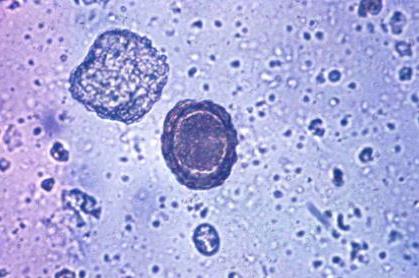 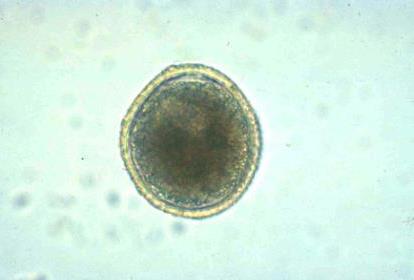 Toxocara egg
Ascaris suum egg
thick rough shell
thick rough shell
[Speaker Notes: One of the most important features of most ascarids is the long-lived eggs produced in large numbers by female worms. The highly resistant egg protects an infective larva inside.]
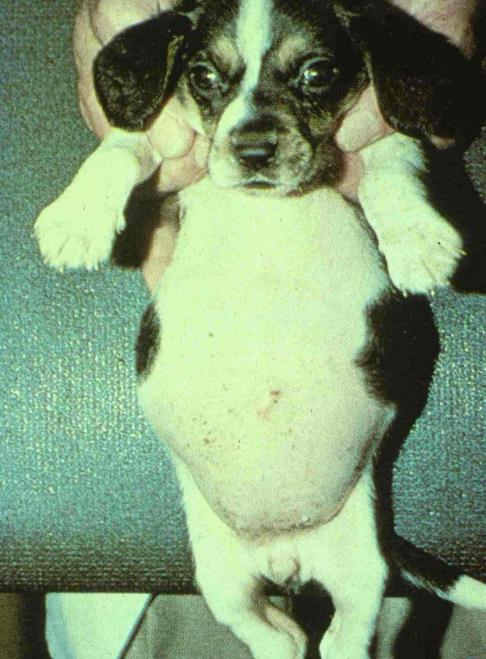 Pot-belly typical of large worm-burden in young
[Speaker Notes: Very young hosts show a pot-belly appearance when harboring large numbers of worms as shown here. This is seen in puppies, foals, piglets and human babies.]
Toxocara canis in duodenum
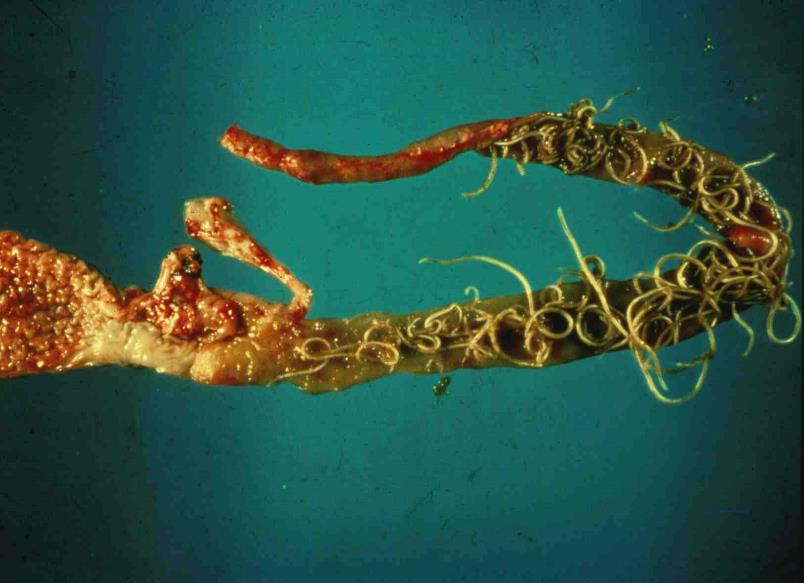 [Speaker Notes: This figure shows the location of adult worms in the duodenum. Large numbers of worms in puppies can lead to adult worms being vomited or passed in feces.]
Toxocara canis
very common parasitic problem in dogs
thick, white, large 50-180 mm adult worms
anterior end:  cervical alae are expanded 
i.e. ‘arrowhead’ worms
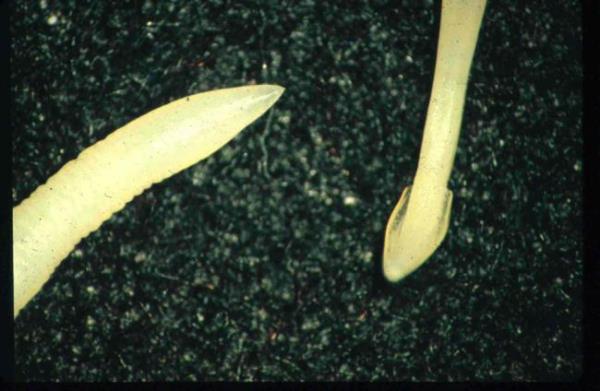 posterior end of female
cervical alae at anterior end
Toxocara canis
Life Cycle
Adult worms live in the small intestine
Female worms produce a large number of eggs
1 cell develops into an infective larva within the eggshell in ~4 weeks
 ‘Egg’ is ingested
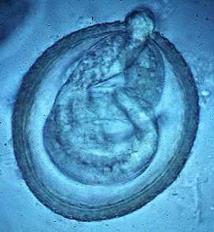 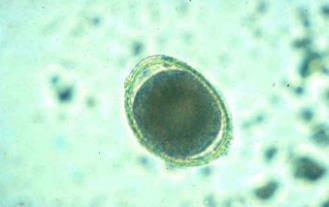 Approx. 4 weeks
egg from fresh feces
L3 hatching 
(in lab experiment)
Toxocara canis: Route of Infection
Direct: Ingestion of infective egg containing larva. Ascarid L3 are infective when they hatch from egg in the small intestine. 

Indirect: Ingestion of paratenic host which contains larva
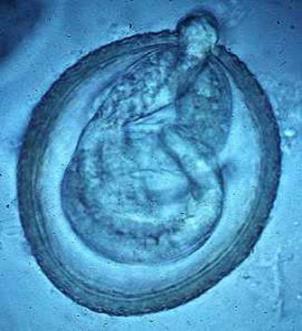 Toxocara canis: Route of Infection
Larva from ingested eggs can take one of 2 routes depending on host age.
1. tracheal migration results in development of adult worms in the small intestine mostly in puppies under 3 months of age.
2. somatic migration results in infective larvae becoming arrested in tissue of mature dogs.
Toxocara canis: Route of Infection
Larvae from ingestion of a paratenic host containing infective larvae in its tissues.
Usually results in adult worm development without larval migration outside of the intestinal mucosa in a dog of any age.
Toxocara canis: Route of Infection
Reactivation of arrested larvae in tissues of the mother dog during pregnancy
Leads to transuterine infection of the puppies.
Puppies have patent infections as soon as 3 weeks after birth.
Transuterine infection does NOT occur in cats.
Toxocara canis: Prepatent Period
Prepatent period
3  -  5 weeks
 ~5 weeks if infection starts with ‘egg’ stage
~3 weeks if in utero infection
~3 weeks if ingestion of paratenic host
Pathogenesis & Clinical Signs
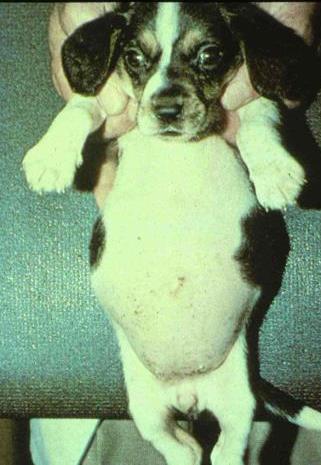 Gastroenteritis 
Inflammation
hypersensitivity 

Abdominal pain, pot-bellied, poor coat
Fetid, mucoid diarrhea
Respiratory signs are rare
Diagnosis
Observation of Clinical signs
Fecal
 can be negative unless  > 3-5 weeks old
Adult worms in vomit or in feces
Treatment & Control
Adults and larvae in intestines - many drugs effective
Arrested larvae - drugs less effective
Deworm dam (timing of monthly prophylaxis)
Deworm newborn puppies
start at 2-3 weeks till monthly heartworm preventative started
Environment
Clean surfaces, dispose of feces
wash hands thoroughly after handling
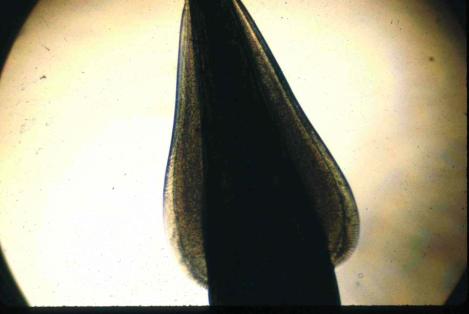 Toxocara cati
small intestine of cats
similar to T. canis but …
More prominent cervical alae
Adult cats often get patent infections by ingestion of paratenic (transport) hosts
Transmission to kittens:
transmammary transmission is important but queen must have been infected during pregnancy
no transuterine transmission 
PPP ~ 8weeks from ingested egg
Cervical alae
Toxocara cati
Treatment of kittens from 6-8 weeks of age 
Pyrantel, fenbendazole, ivermectin
Visceral larva migrans in humans
Avoid contaminated sand boxes and gardens
Zoonosis: Visceral larva migrans
Migration of larvae in tissues of aberrant host (ex. Humans)
ingestion of infective egg
Beware cat frequented sand boxes and gardens
Ocular larvae migrans
children with granulomatous reaction to larvae in eye
14% of people have antibodies to Toxocara
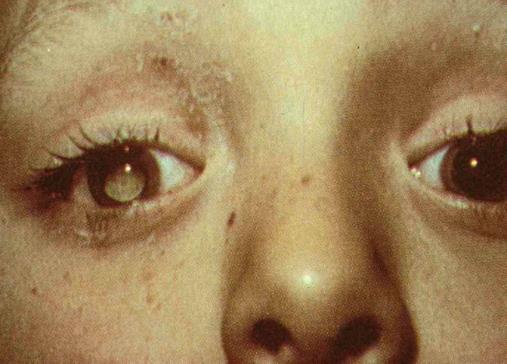 Toxascaris leonina
<1% prevalence - dogs, cats	
eggs oval, smooth shell

Infection
ingestion of eggs or  infected
paratenic host only  
  PPP 8-10 weeks
  mild clinical signs
  no visceral larva migrans
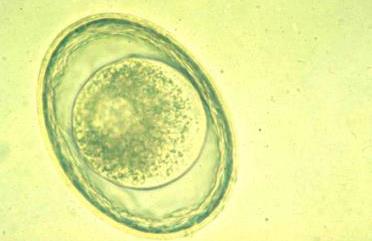 Baylisascaris procyonis
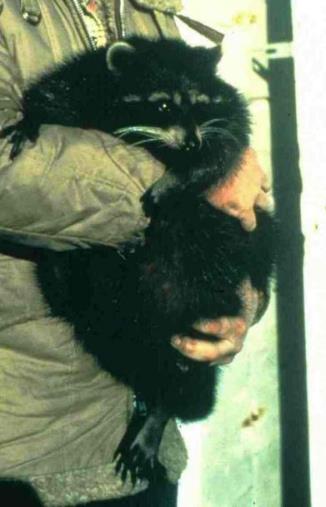 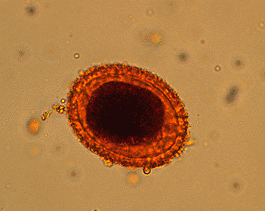 Baylisascaris egg
Raccoons
May infect dogs exposed to raccoon latrines
Very aggressive visceral larva migrans, neurological signs
Granular shell surface
VMP 930 lecture 20b
Parascaris equorum in horses
Parascaris equorum
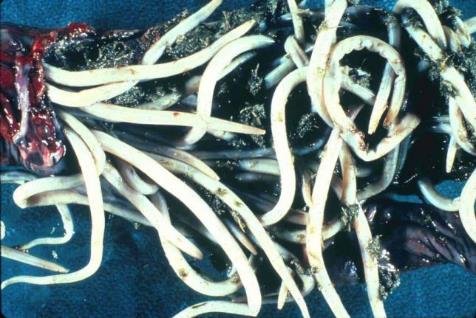 The Ascarid of horses
Common on breeding farms
Target of routine deworming starting at 2-3 months of age.
Why at this age?
small intestine of young horses < 2 yrs
adult worms are large, thick-bodied
This figure shows a ruptured small intestine that occurred shortly after a first-time deworming of a 4-month-old foal.
Parascaris equorum
Transmission
Ingestion of an infective egg is the ONLY route of infection
Fresh passed eggs require 10 – 14 days to develop infective larva within eggs.
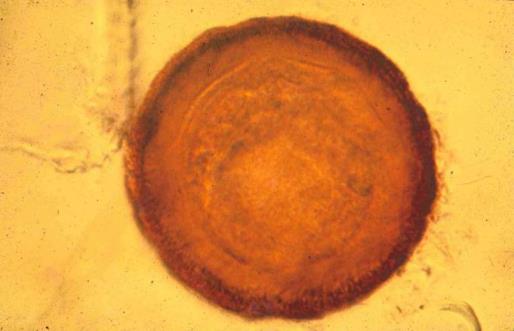 [Speaker Notes: Fresh passed eggs require 10 – 14 days to develop infective larva within eggs.]
Parascaris equorum
Life Cycle
Egg containing infective larva (takes ~10-14 days)
Larvae migrate to liver, lungs, coughed up and swallowed, returning to the small intestine in 2-4 weeks after ingestion
Prepatent period ~ 80 days
[Speaker Notes: Remember this prepatent time (~80 days). It is the reason for  starting routine deworming of foals at 2 – 3 months of age.]
Parascaris equorum
Pathogenesis
Respiratory problems
congestion due to  parasite antigens/allergy
migration of larvae
Intestinal problems
enteritis, obstruction, perforation
Parascaris equorum
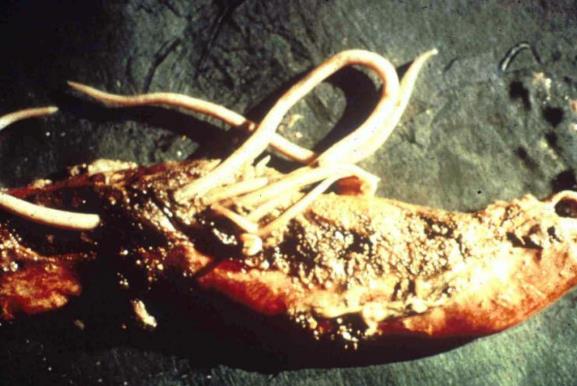 Clinical signs:
diarrhea – odorous
potbellied appearance
rough hair coat
respiratory signs
Suboptimal Growth
Parascaris equorum
Treatment & Control:
clean environment
adult worms are very fecund
eggs are very resistant and sticky!
mare: clean teats & udder
deworm foal at 2-3 months, q 2 months till ~1 year of age.
Drug resistance to avermectins is common.
Parascaris equorum
If you suspect a heavy infection, do NOT use a potent drug at full dosage (e.g. benzimidazole). 									WHY?
Parascaris equorum
If you suspect a heavy infection, do NOT use a potent drug at full dosage (e.g. benzimidazole). WHY?
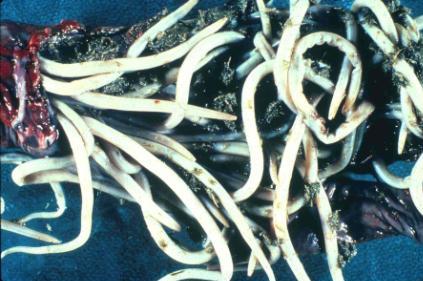 LARGE worms causing impaction, anaphylaxis. 
So, use a lower dose or mild drug + mineral oil
(For a clinical presentation of the consequences see:  “What is your diagnosis?” in Supplemental Course Materials at https://parasitology.cvm.ncsu.edu/vmp930/supplement/parascaris_impaction.pdf )
VMP 930 lecture 20c
Ascaris suum in pigs
Ascaridia in birds
Ascaris suum
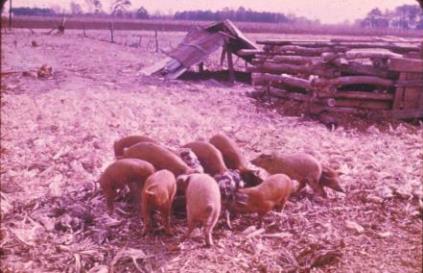 Ascarid of Pigs
Eggs: thick shelled, rough, brownish, oval
1 female can produce 200,000 eggs/day
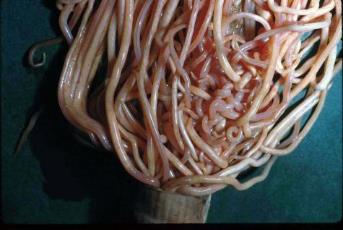 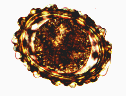 Potential for large Ascaris suum infections
Ascaris suum egg
egg from fresh pig feces
Impaction of pig jejunem with Ascaris suum
[Speaker Notes: No opportunity for transmission in confinement reared pigs because of sanitation and short time pigs are in finishing pens.]
Ascaris suum
Life Cycle
Only 1 route of infection:
INGESTION of infective egg
requires 10-14 days for egg to be infective	
Larvae migrate, coughed up and swallowed back into the small intestine in 7-8 days p.i.
Prepatent period ~ 60 days
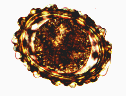 [Speaker Notes: This same life cycle is used by Ascaris suum, Ascaris lumbricoides (human), and Parascaris equorum.]
Ascaris suum
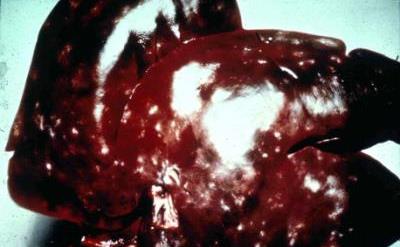 PATHOGENESIS
Especially with repeated infection
Lungs
hemorrhage, edema, eosinophils/cells 
Liver
focal fibrosis = ‘milk spots’
$ loss, even though edible
Intestine
hypertrophy of muscle layer
(causes distended abdomen and poor nutrient absorption)
Focal fibrosis
Ascaris suum
CLINICAL SIGNS
coughing = ‘thumps’, rapid, shallow expiration
stunted growth 					
diarrhea
Ascaris suum
Treatment & Control
clean environment - adult worms are very fecund, eggs are very resistant and sticky! 
deworm sows  2 weeks before farrowing & wash thoroughly to get rid of those sticky eggs
most drugs work
 PYRANTEL kills newly hatched larvae in the intestine when it is used as a feed additive
Avermectin and benzimidazole class of drugs should kill migrating and adult stages
[Speaker Notes: Be sure to check efficacy of avermectin and benzimidazole classes of drugs for possible drug resistance by Ascaris suum. There are reports of albendazole resistance in human Ascaris.]
Ascaridia sp.
One ascarid of birds
Adults inhabit the Small intestine
Relatively large worm, 5 – 10cm
Males have distinctive pre-anal sucker
Only route of infection is by ingestion of egg
prepatent time = 4-8 weeks
Pathology is in young birds (< 3 months)
hemorrhagic enteritis, anemia and diarrhea
blockage with heavy burdens
Ascaridia galli
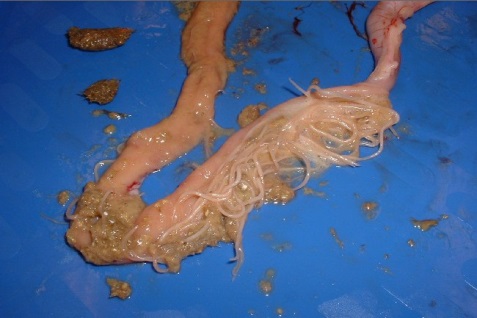 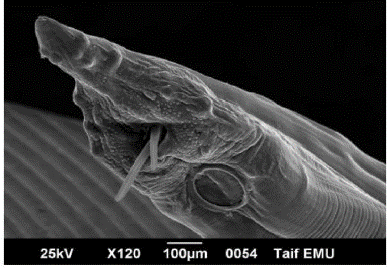 Posterior of male Ascaridia
Pre-cloacal sucker
Oval egg with smooth thick shell
Ascaridia in small intestine of a bird
[Speaker Notes: Easy to identify at postmortem exam by location and size of adult worms. Ova are difficult to distinguish from Heterakis gallinarium (cecal ascarid)]
Heterakis gallinarum
Another ascarid of birds
AKA “Cecal Worm”
cecum of chicken, turkeys, etc. 
bird is infected either by
ingestion of egg containing infective larva 
		OR
infected transport host - earthworm
Heterakis is relatively NON-pathogenic
but it can carry a protozoa (Histomonas) that is deadly for turkeys.
Heterakis gallinarum 
 eggs & larvae are


carriers of a protozoa, Histomonas meleagridis

    

severe ‘blackhead’ disease in turkeys only; 
(not in chickens)
	  inflammation/necrosis of cecum & liver

				
				
high mortality
Heterakis gallinarum in turkeys
Blackhead disease in turkeys
Pathology
inflammation/necrosis of cecum & liver
High mortality
Doesn’t affect chickens
Epidemiology
Etiological agent = Histomonas meleagridis (protozoan)
Heterakis eggs and larvae are carrieirs of Histomonas.
Turkeys become infected when they ingest Heterakis eggs or larvae, which carry Histomonas.
Heterakis gallinarum in turkeys
To control ‘blackhead’ disease
Must control Heterakis nematode infections:
Deworm
Clean up the environment
Don’t house turkeys with chicken, or use areas that previously housed chickens